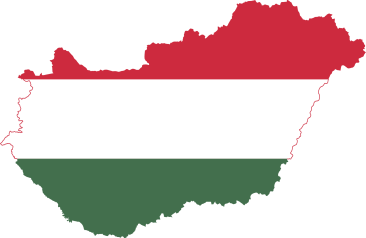 Welcome to Hungary
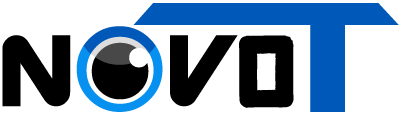 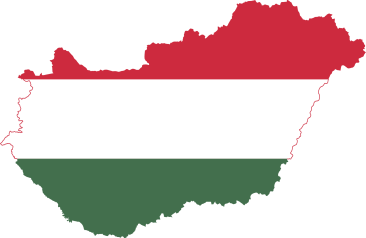 Welcome to Hungary
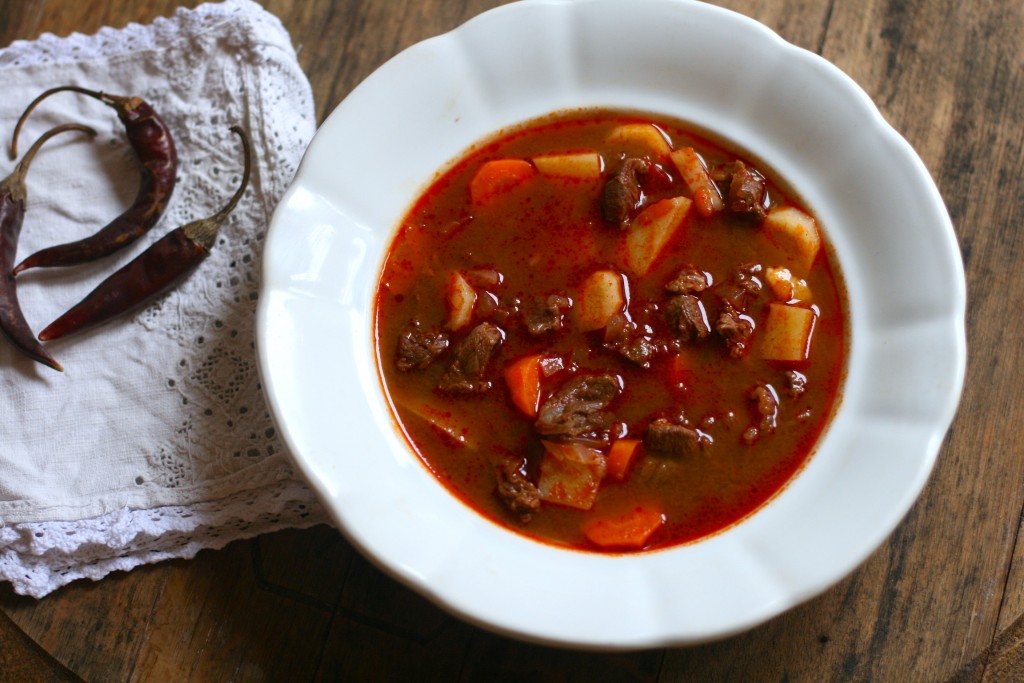 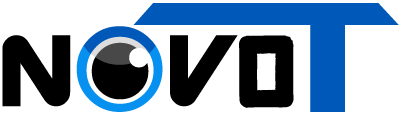 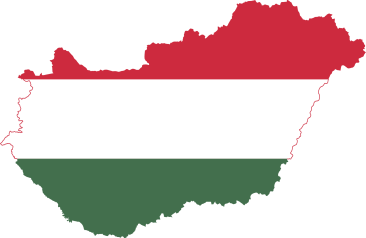 Welcome to Hungary
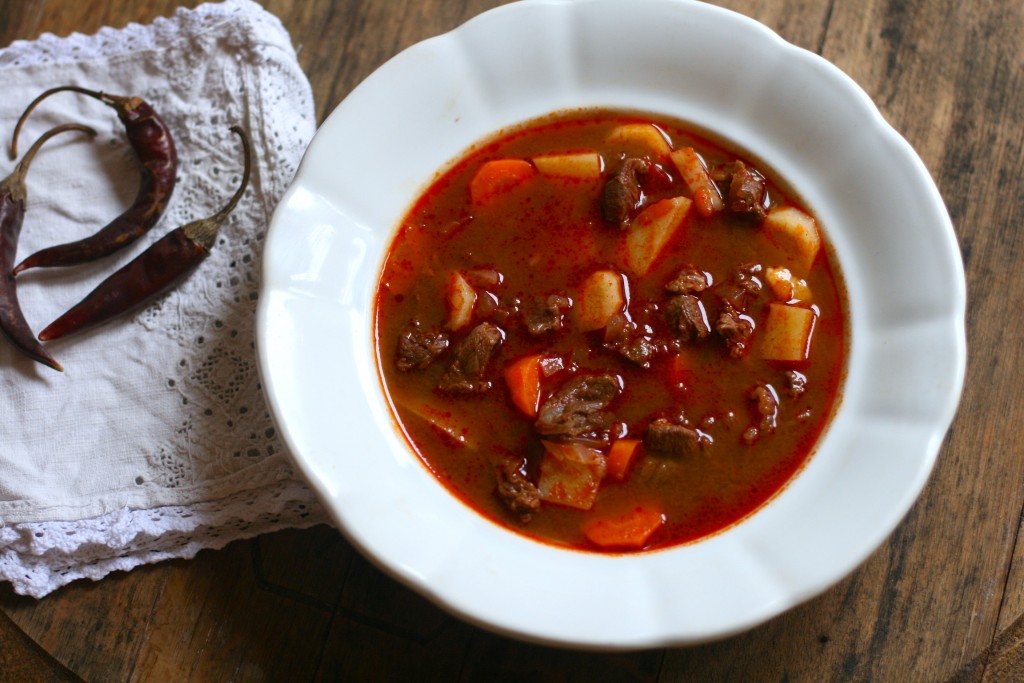 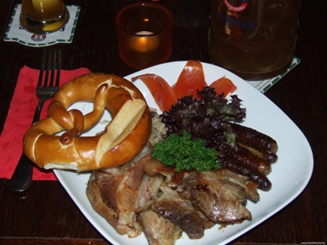 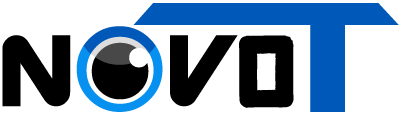 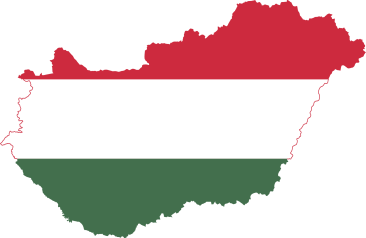 Welcome to Hungary
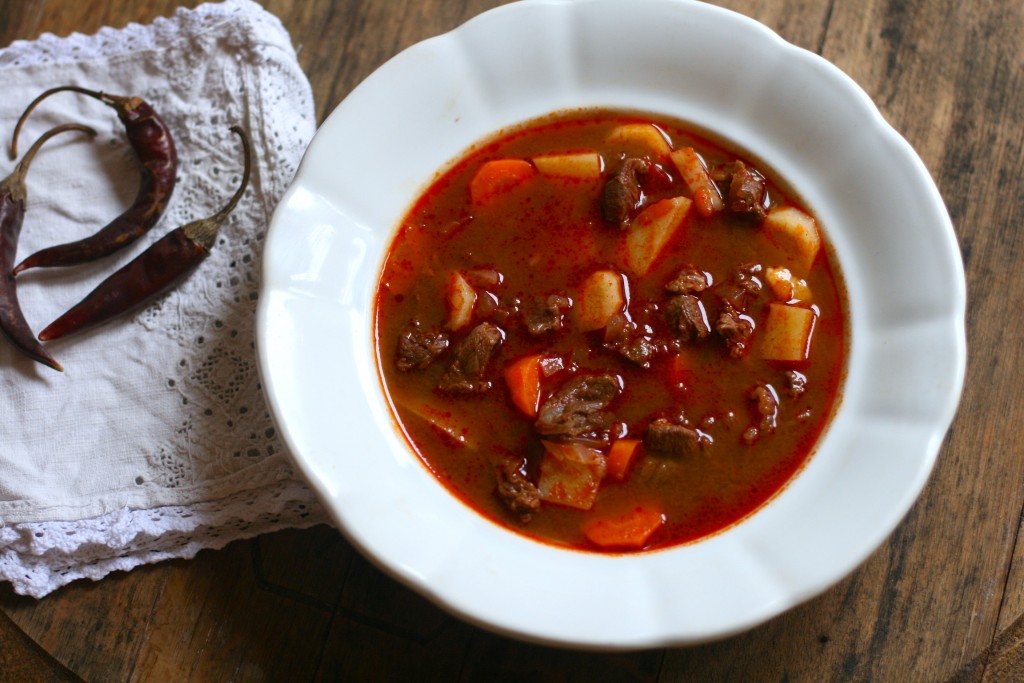 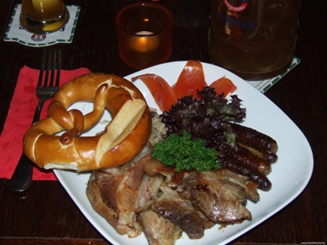 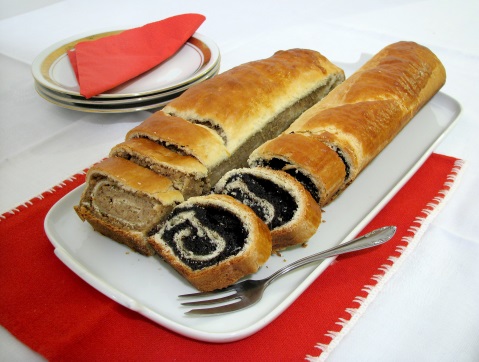 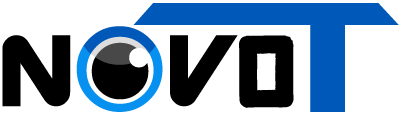 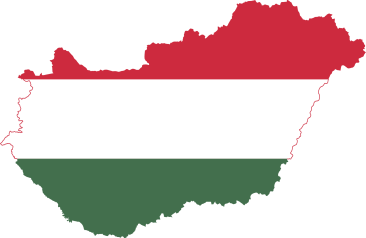 Welcome to Hungary
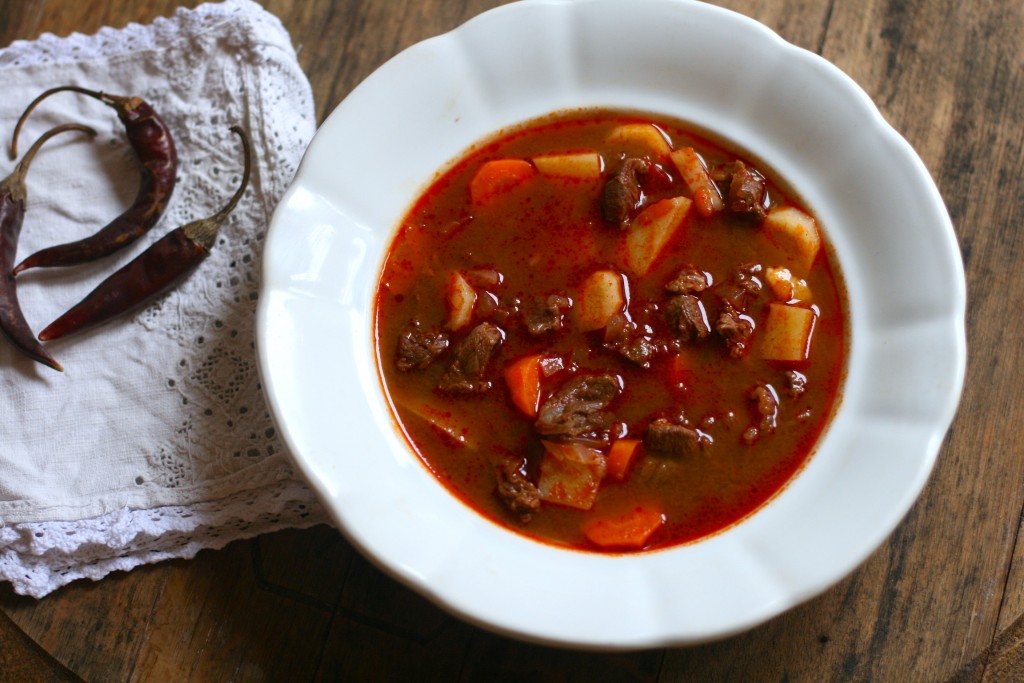 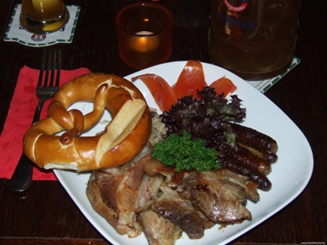 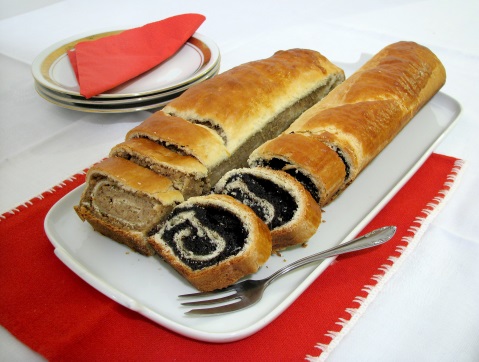 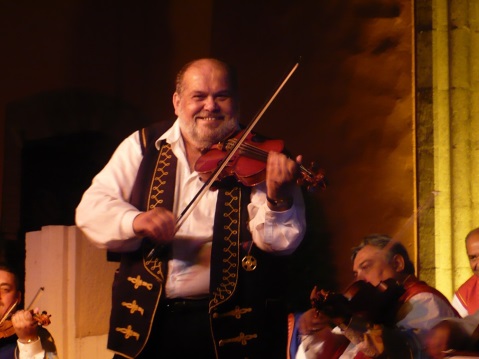 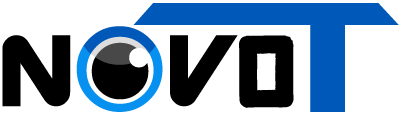 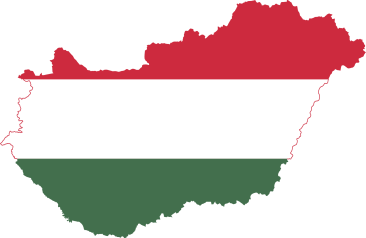 Welcome to Hungary
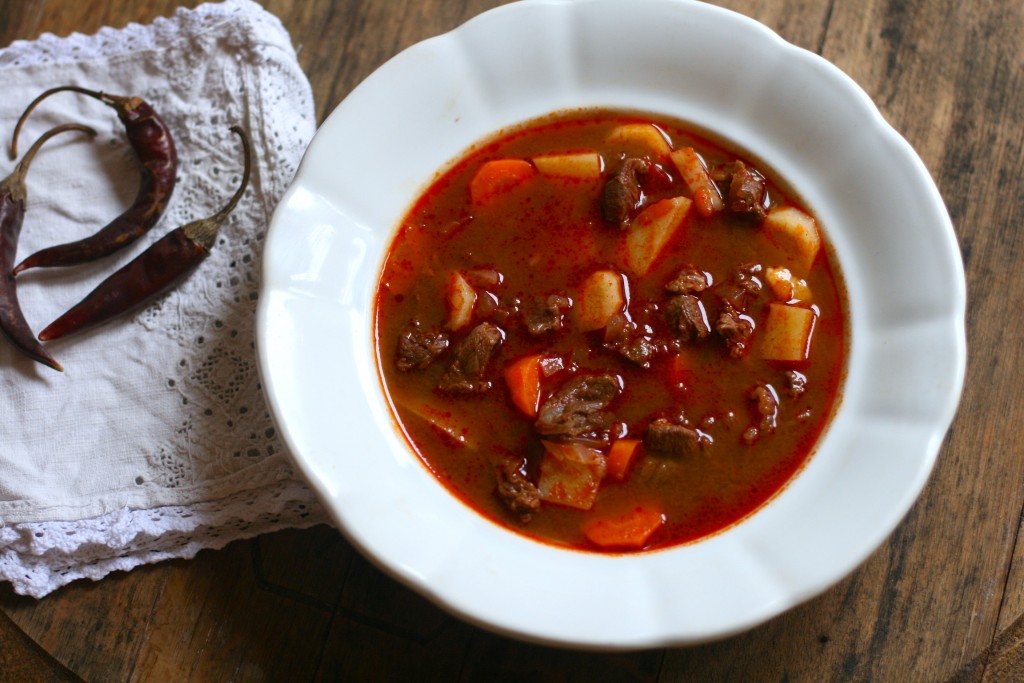 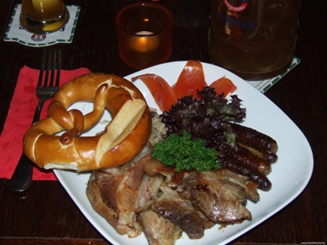 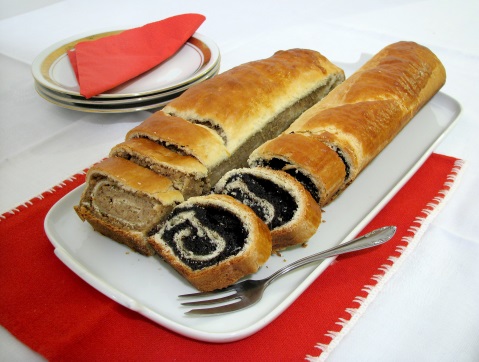 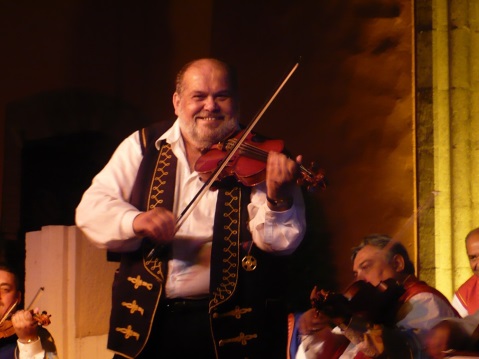 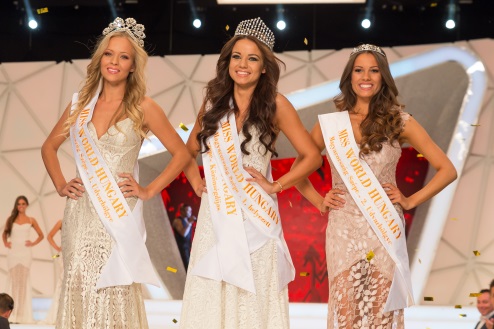 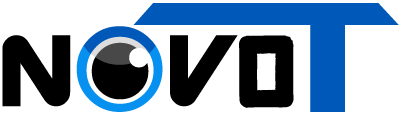 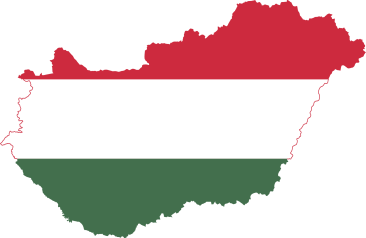 Welcome to Hungary
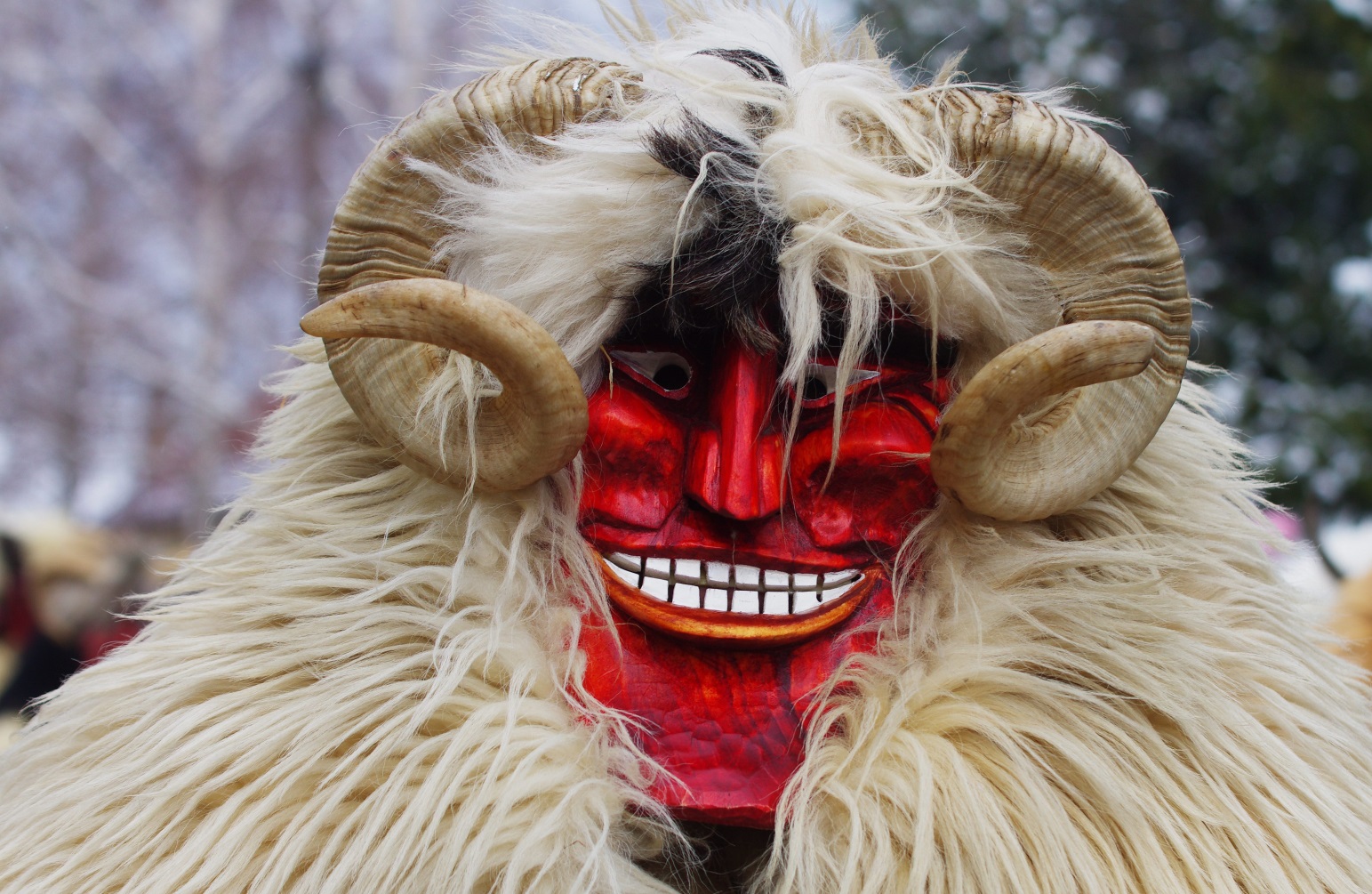 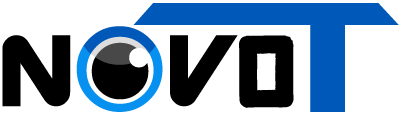 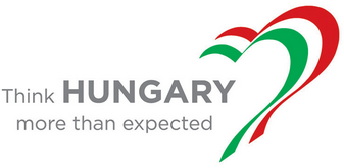 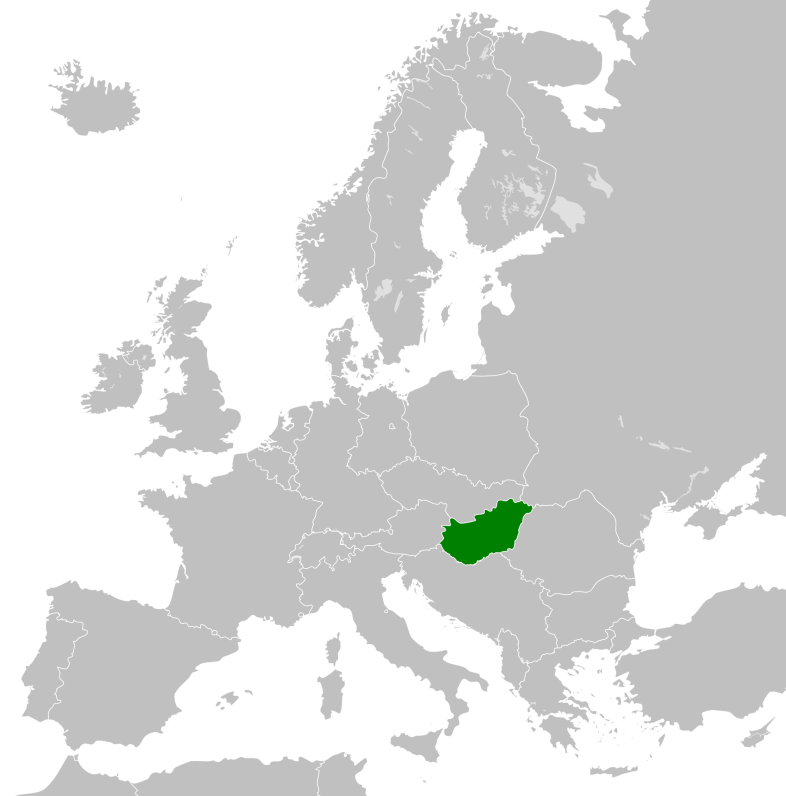 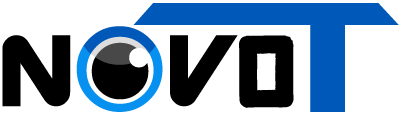 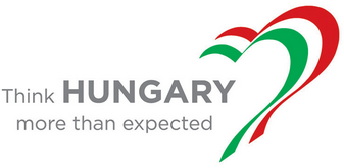 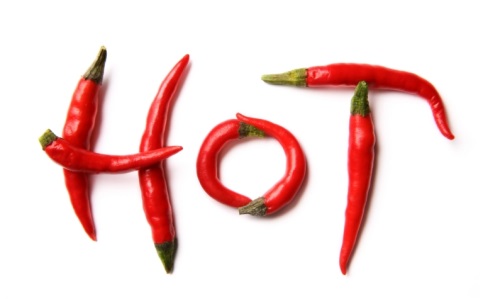 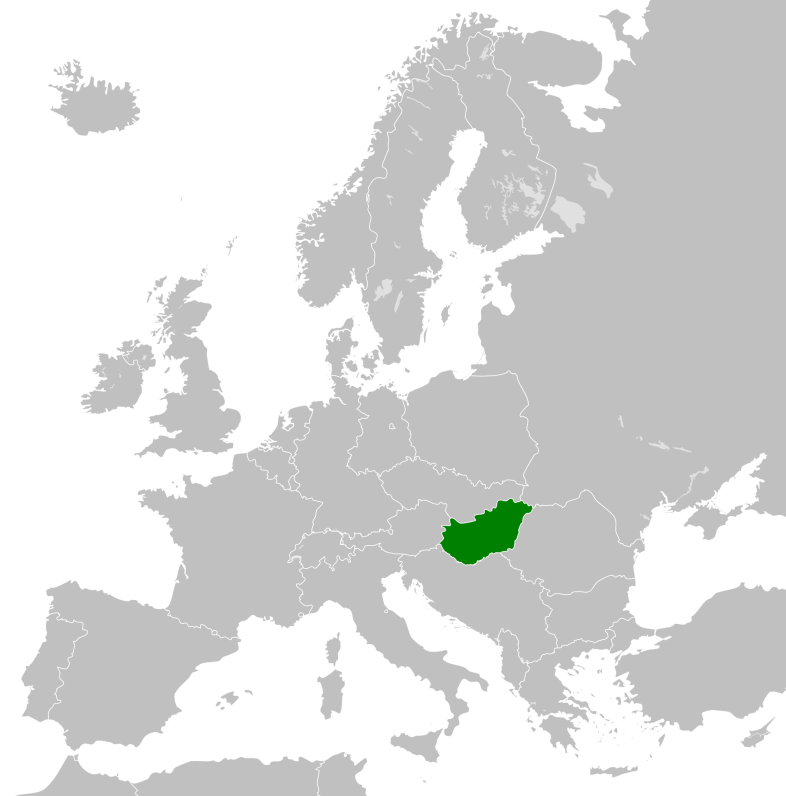 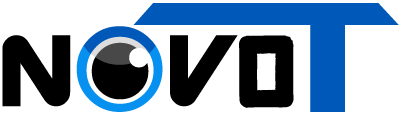 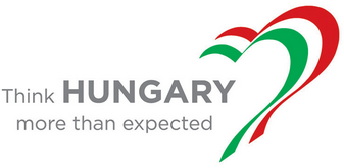 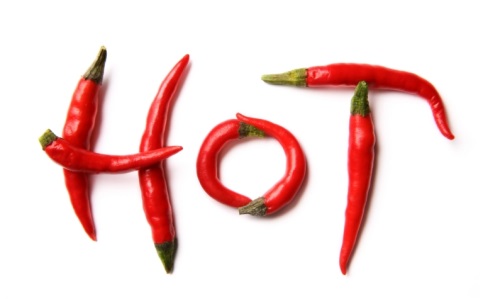 Land	                 1/13
Population             1/5
GDP                         1/3
GDP per capita      2/1

Salary USD              880
Unemployment     7.7%
Inflation                 -0.2%

Export	                +8.3%
Budget deficit       -2.6%
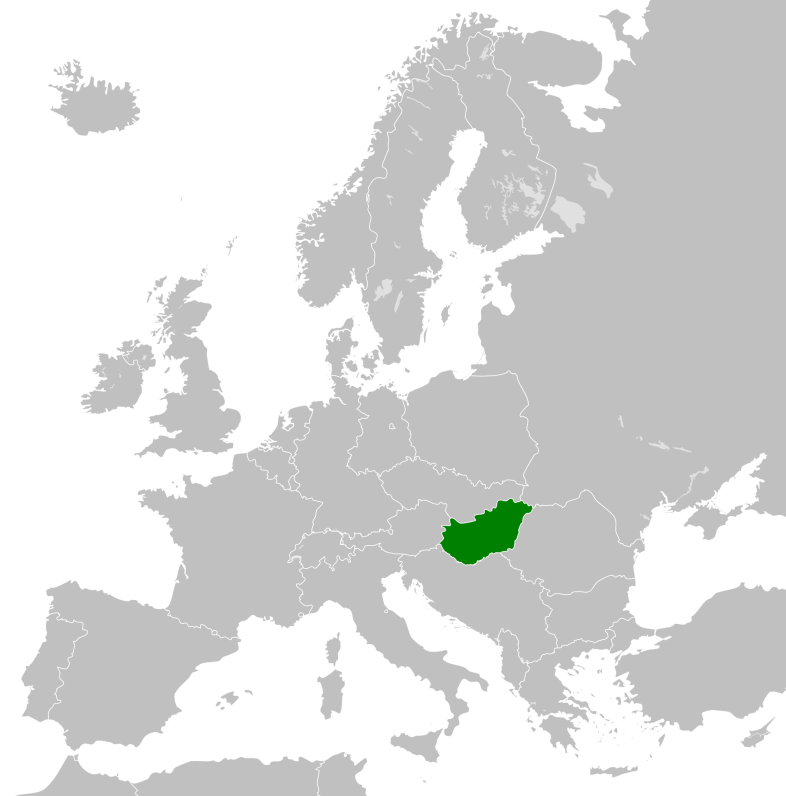 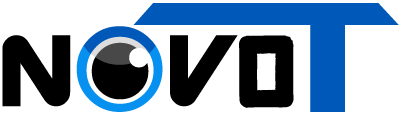 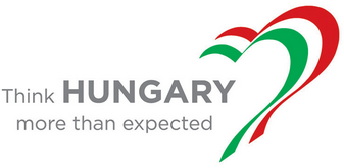 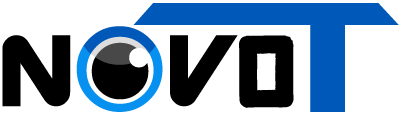 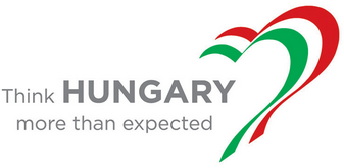 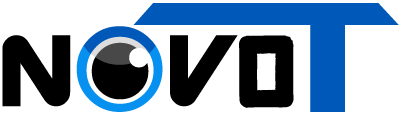 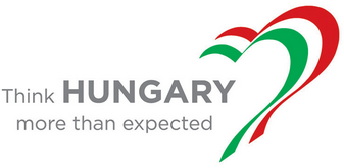 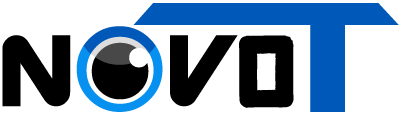 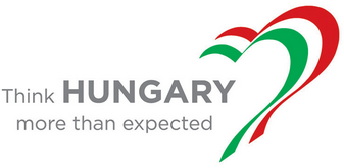 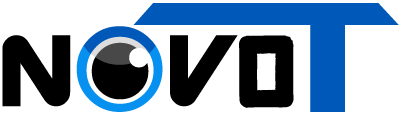 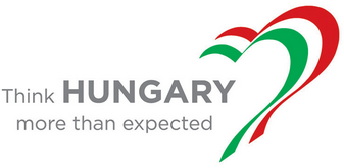 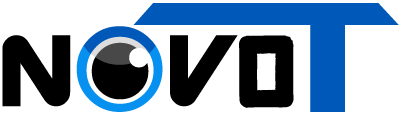 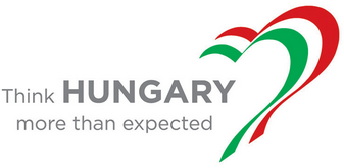 Hungarian investment environment
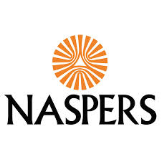 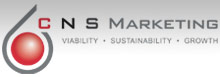 THOR Laboratories
THOR Research & Development

	Fitorex Ltd.

DRON használt gumi 

           
Érd Centrum 	Compower

Elmat alga 

	         Goodwill Pharma
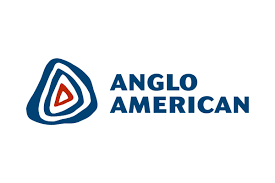 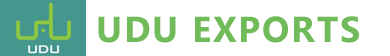 G5 Infrastructure Developments
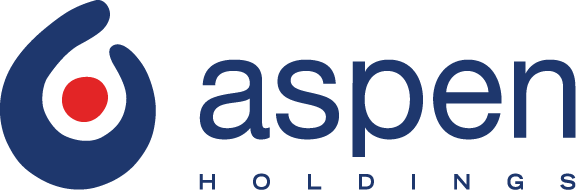 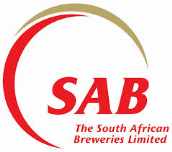 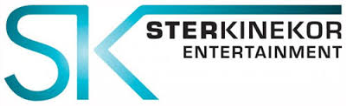 SECFONE SOUTH AFRICA
Invested USDm200 in Hungary
Invested USDm2.8 in          South Africa
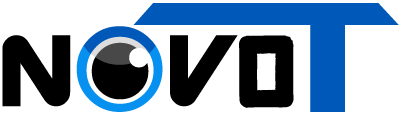 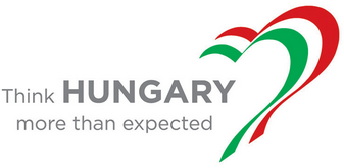 Why to invest in Hungary?
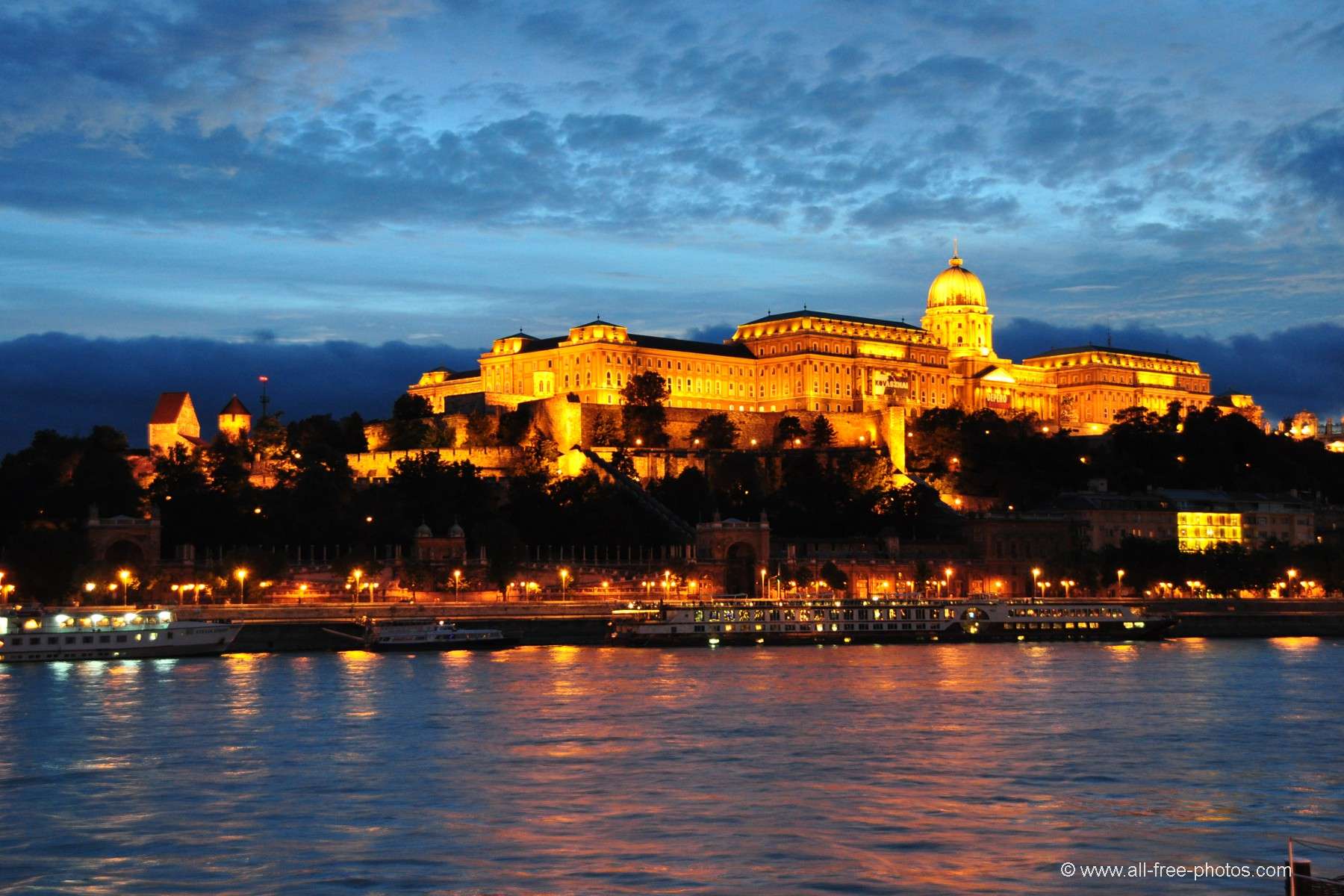 6th most cost-effective region

3rd highest road density 

strategic position in the heart of the continent 

highly developed telecommunications system
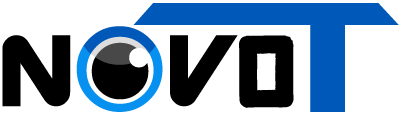 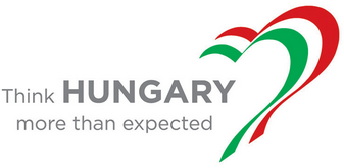 Why to invest in Hungary?
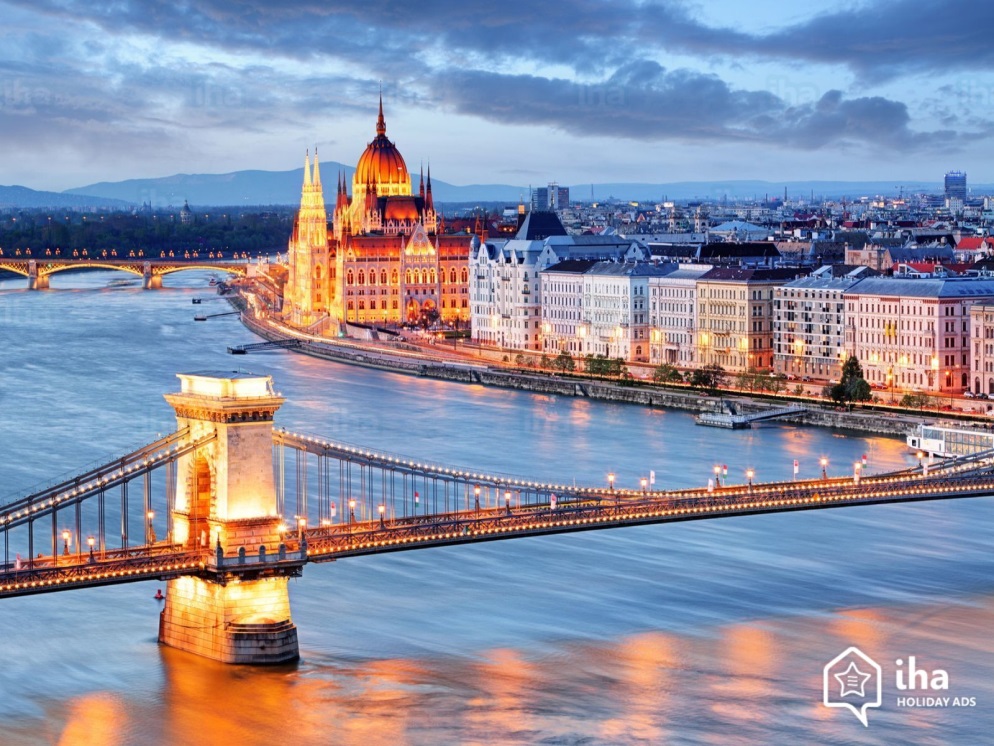 Partnership with potential investors 

Very low corporate income tax rate 

Well developed international banking system 

Super-fast Company foundation
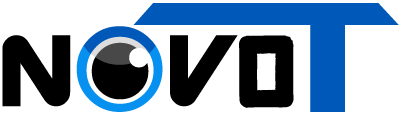 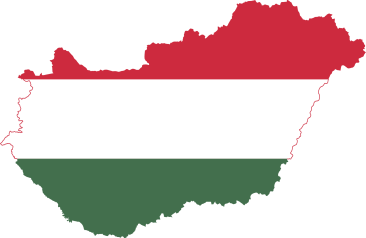 Join us and have fun in business you do
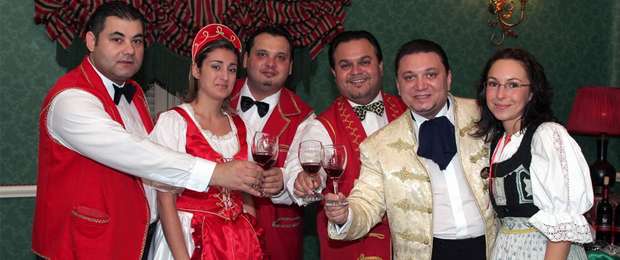 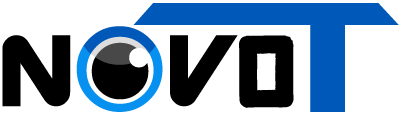